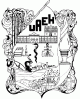 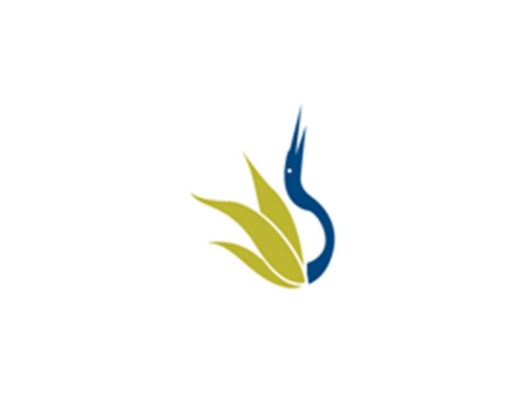 UNIVERSIDAD AUTÓNOMA DEL ESTADO DE HIDALGO
ESCUELA SUPERIOR DE ZIMAPÁN
Licenciatura en Contaduría

Tema: Making comparisons

L.E.L.I. Paulina Trujillo Castillo

Enero – Junio 2014
Tema: Making comparisons

Resumen (Abstract)

We use comparatives to compare two nouns which belong (most of the times) to the same group or to groups of nouns which have some characteristics in particular which can be compared.
Usamos los comparativos para comparar dos sustantivos que pertenecen (la mayor parte del tiempo) al mismo grupo o a grupos de sustantivos que tienen algunas características particulares que pueden ser comparadas.
Palabras clave: (keywords)

Adjective, syllable, ending, more, less, as…as.
Adjetivo, sílaba, terminación, más, menos, tan … como.
Objetivo general:
El alumno podrá expresar eventos, sueños, expectativas y ambiciones, y de manera breve dar su opinión acerca de planes futuros, preferencias. El alumno podrá describir experiencias y eventos sucedidos en un pasado indefinido acerca de temas comunes en contextos tales como el trabajo, la escuela, y de esparcimiento; estableciendo la duración de los mismos. 
El alumno podrá expresar la duración de eventos y su propósito.
Nombre de la unidad:

UNIDAD I: xxx 


Objetivo de la unidad:

El alumno será capaz de comparar sustantivos de manera más compleja y podrá llevar a cabo una conversación en el teléfono.
Tema:

2.1 Comparar dos sustantivos que pertenecen al mismo grupo.

Introducción:

It is very usual to make comparisons about the things around us, or even people.
We sometimes want to ay something or someone is more or less than anything else, and in order to do that, we can use the grammar rules to make comparatives.
Desarrollo del Tema:
We use comparatives to compare two people or things that are different.
Harry’s more 
Aggressive
Than tom.
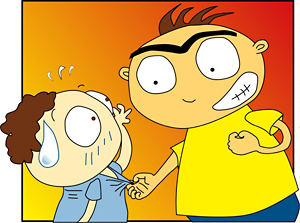 To make comparatives, we shall use the following chart:
The opposite of more is less.
He’s less stubborn than 
his brother.
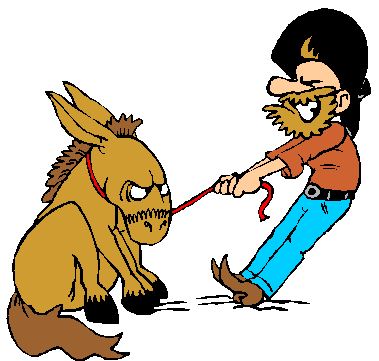 When we compare two things in the same sentence, we use than after the comparative.
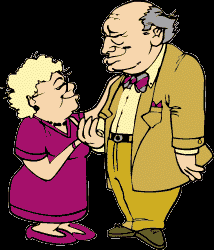 Tom is two years older
than Sally.
We use  a lot or much before the comparative to say there’s a big difference.
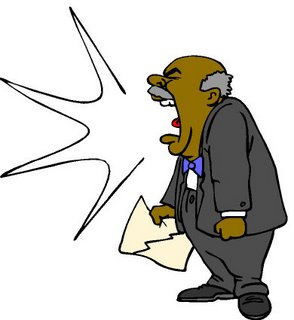 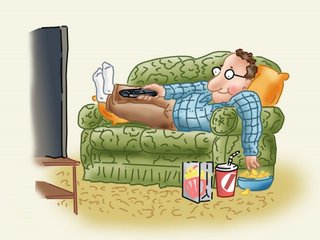 He’s much
lazier.
He’s a lot 
noisier.
We use a bit before the comparative to say there’s a small difference.
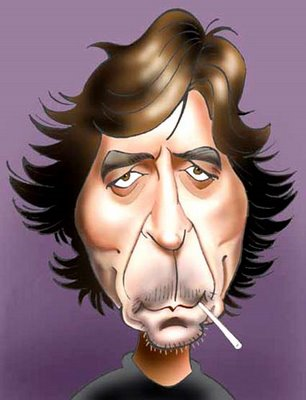 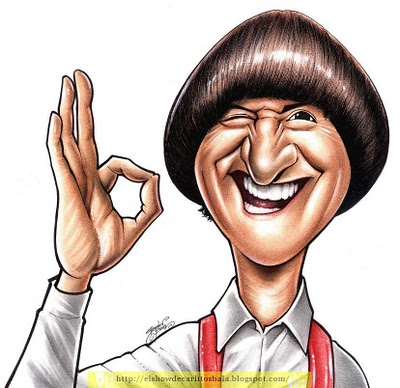 Who’s a bit more
handsome?
Tip!
We can also use more with nouns.
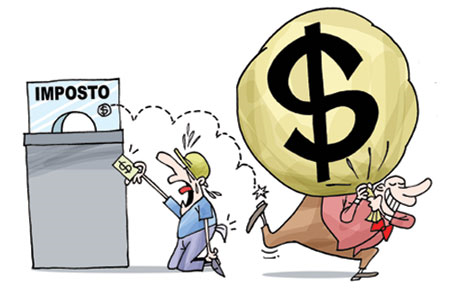 He’s got more money than him.
(Not) as + adjective + as
We can also use not as + adjective + as to compare two people or things that are different.
Harry isn’t as happy as Tom
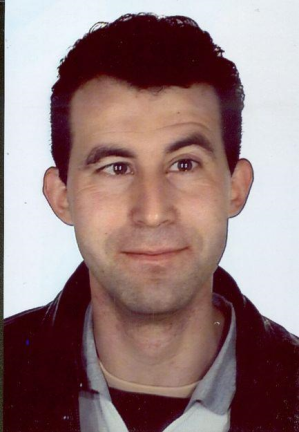 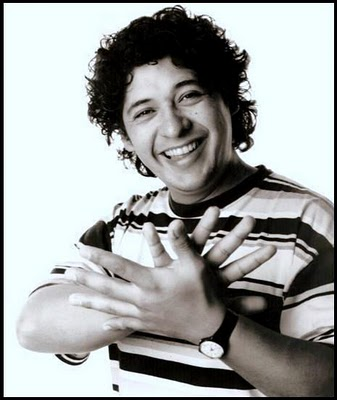 We use as + adjective + as to say that two people or things are the same.
Lisa’s as clever
as Milton.
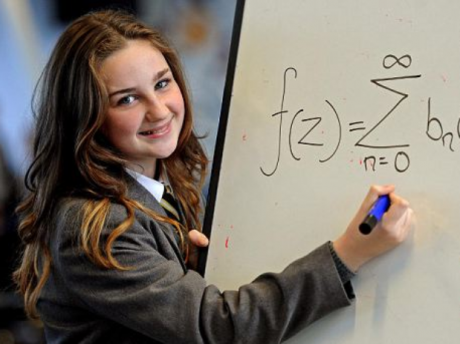 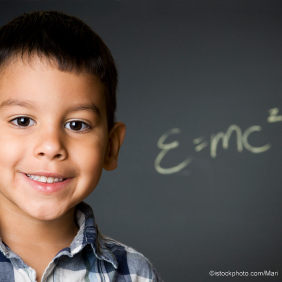 = They are both equally intelligent.
We use the adjective with (not) as … as, not the comparative form.
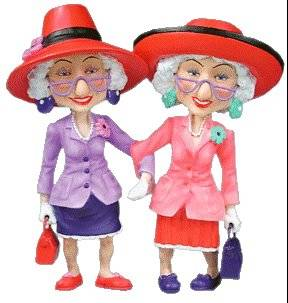 She’s as old as me.
We don’t use than with (not) as…as.
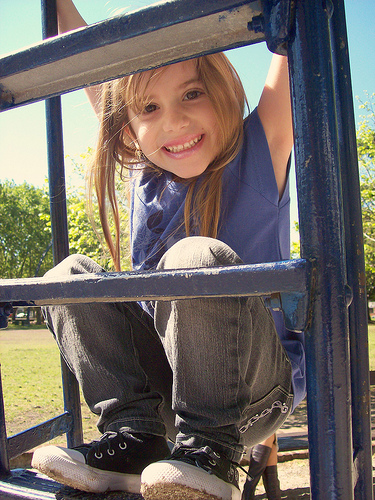 She isn’t as quiet as my other nieces.
As a conclusion, it is important to establish that to make comparisons, it will always be important  to consider that both nouns we are comparing must belong to the same group.
Bibliografía del tema:

Redston, C. Cunningham, G. (2005). Face2Face Pre-Intermediate Student’s Book. Cambridge, London. Cambridge University Press.

Redston, C. Cunningham, G. (2005). Face2Face Pre-Intermediate Workbook. Cambridge, London. Cambridge University Press.

Redston, C. Cunningham, G. (2005). Face2Face Pre-Intermediate Teacher’s Book. Cambridge, London. Cambridge University Press.

Evans, V. Dooley, J. (2002).Enterprise Coursebook 2.Newbury, Berkshire. Express Publishing.

Evans, V. Dooley, J. (2002).Enterprise Workbook 2.Newbury, Berkshire. Express Publishing.